unterbestimmte Räume
Uni Campus Westend
Labor für Raumstrategien - Sommersemester 2014 - Maximilian Weis
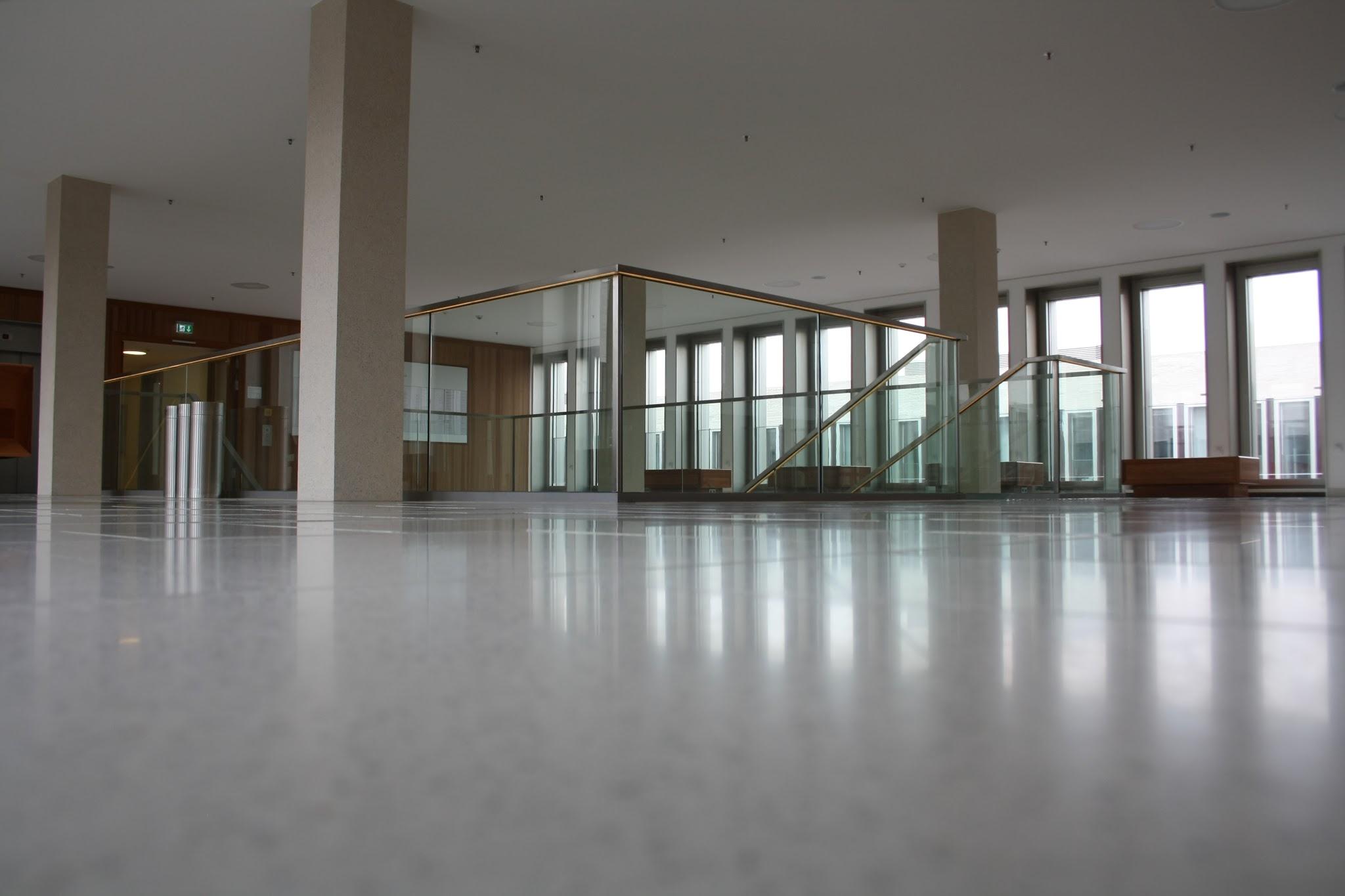 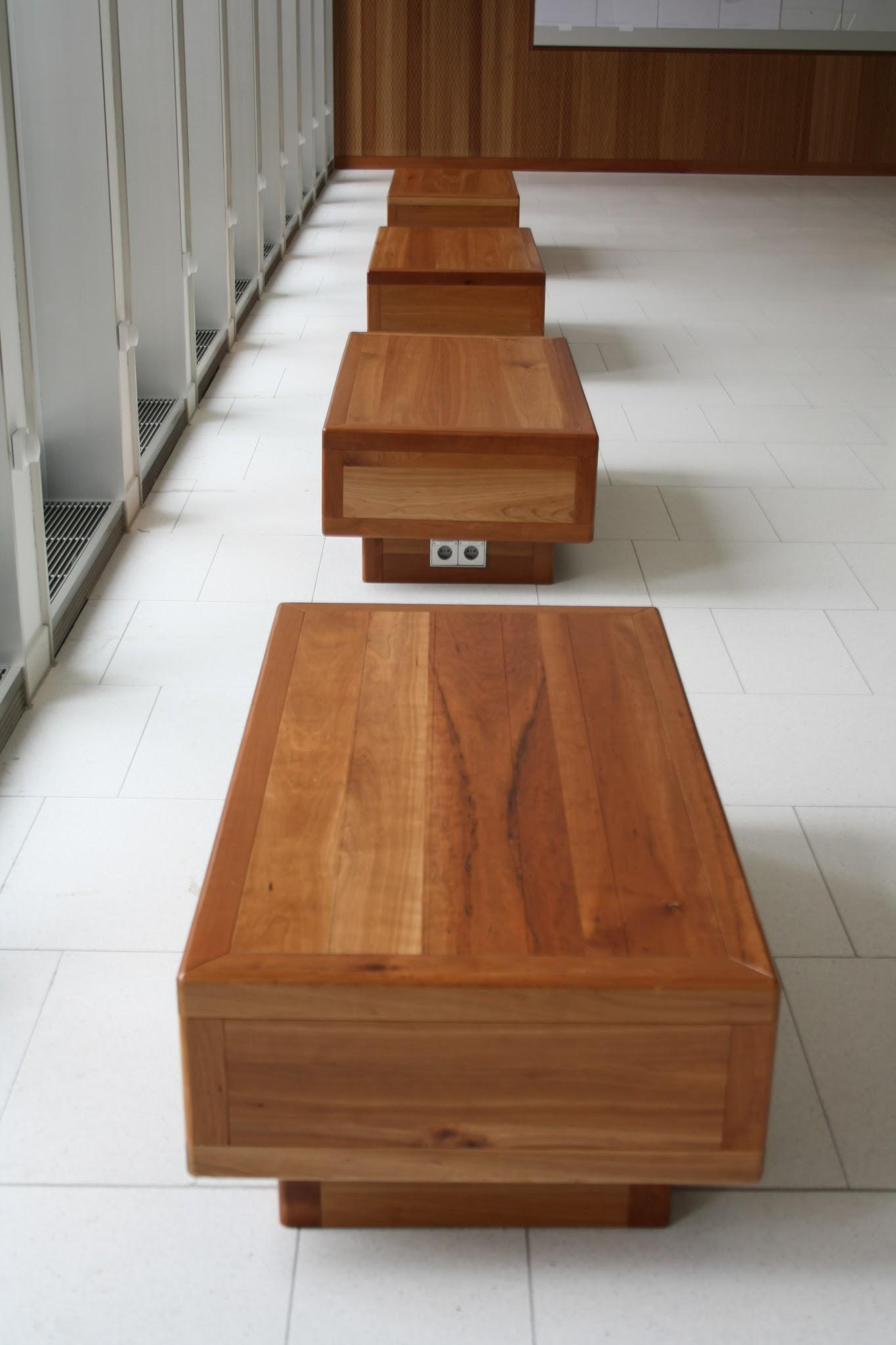 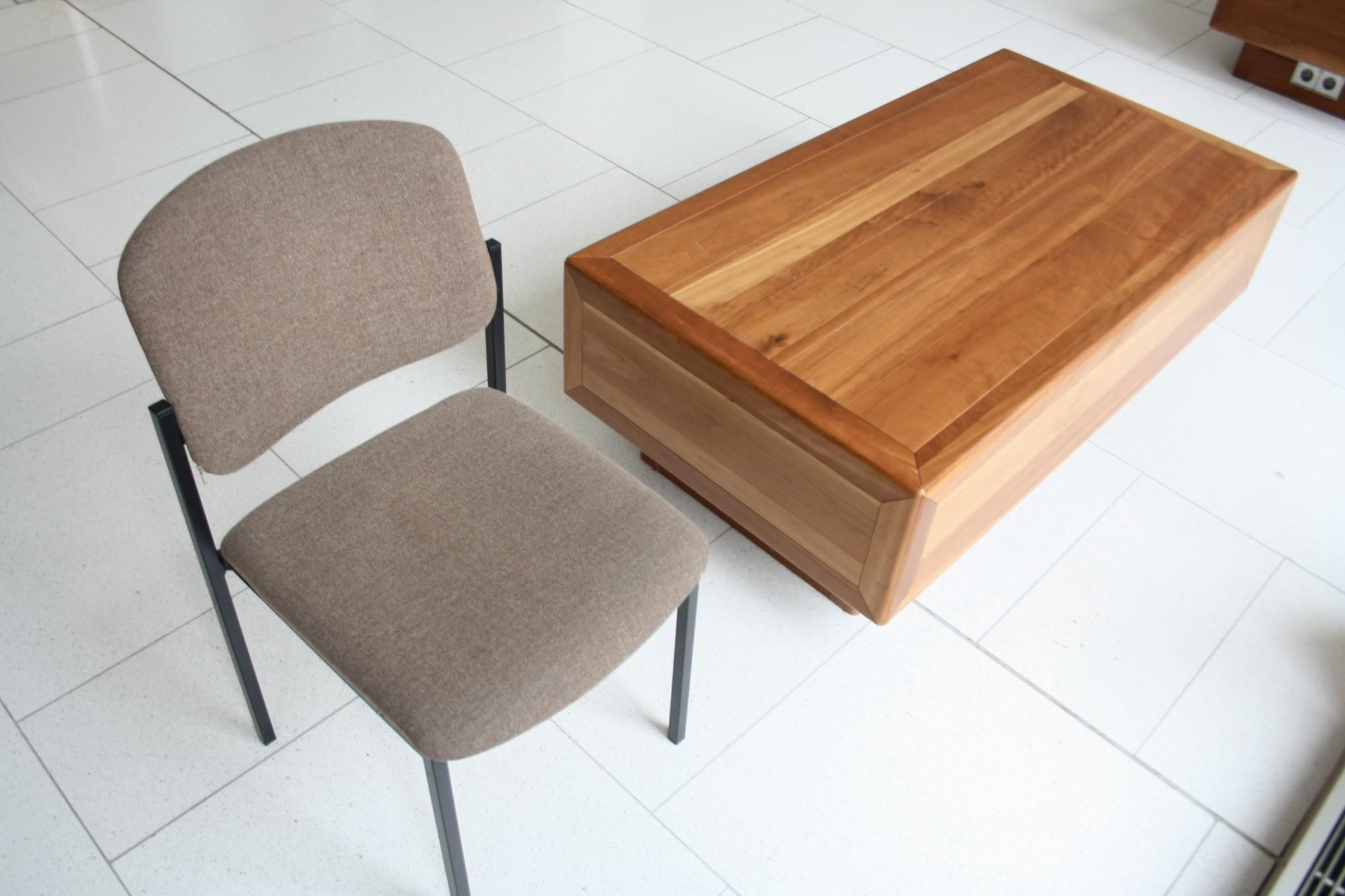 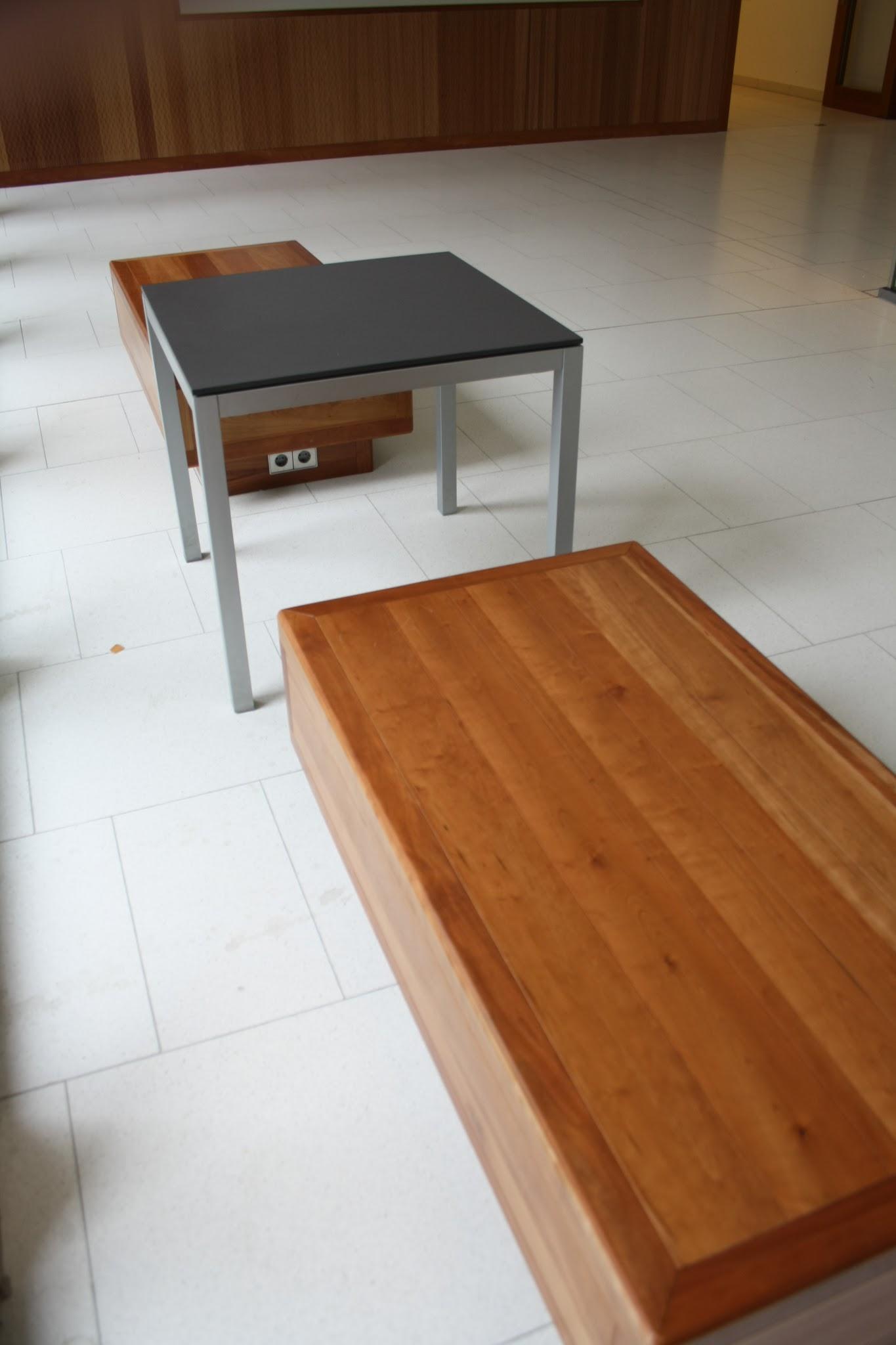 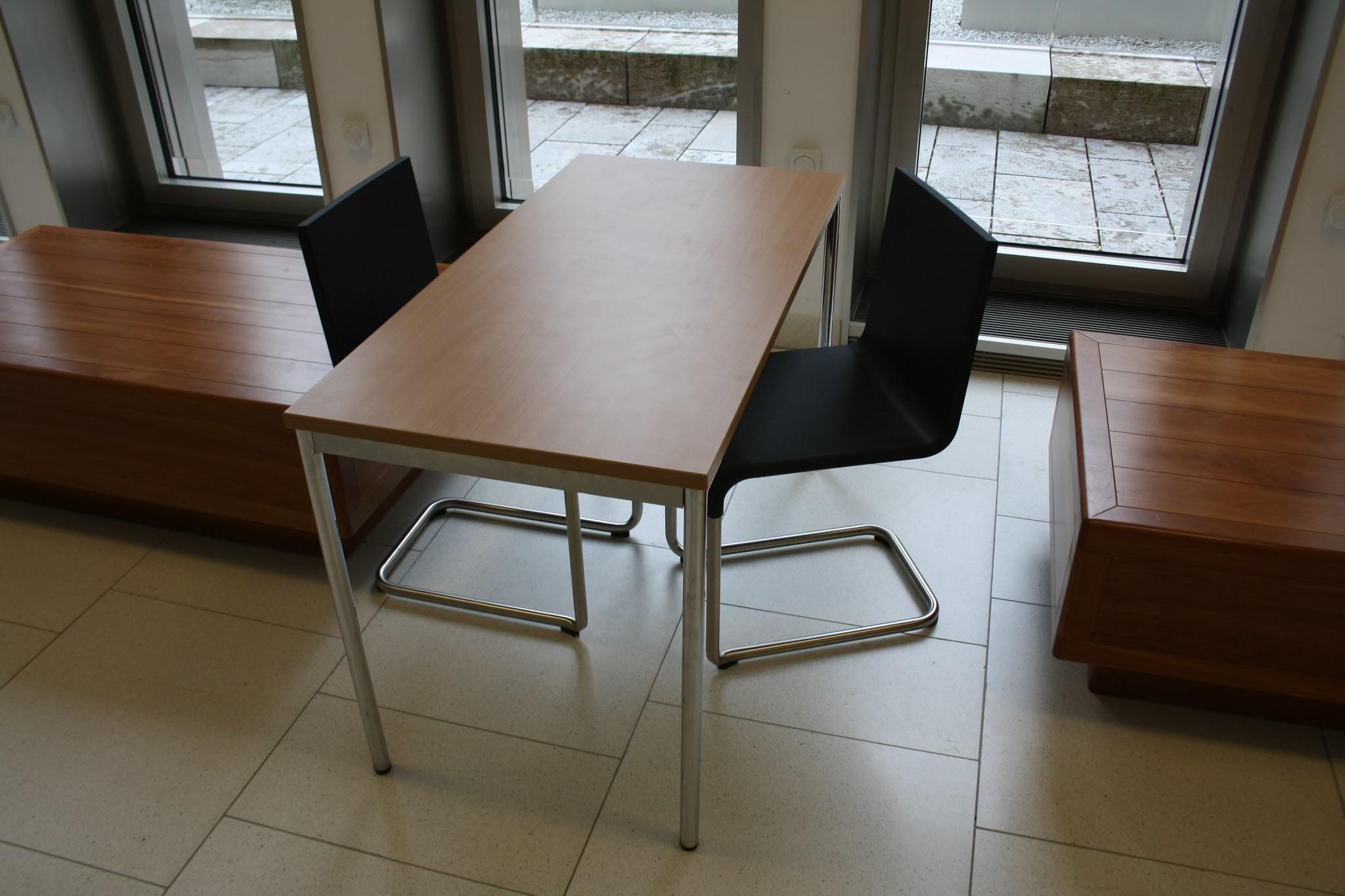 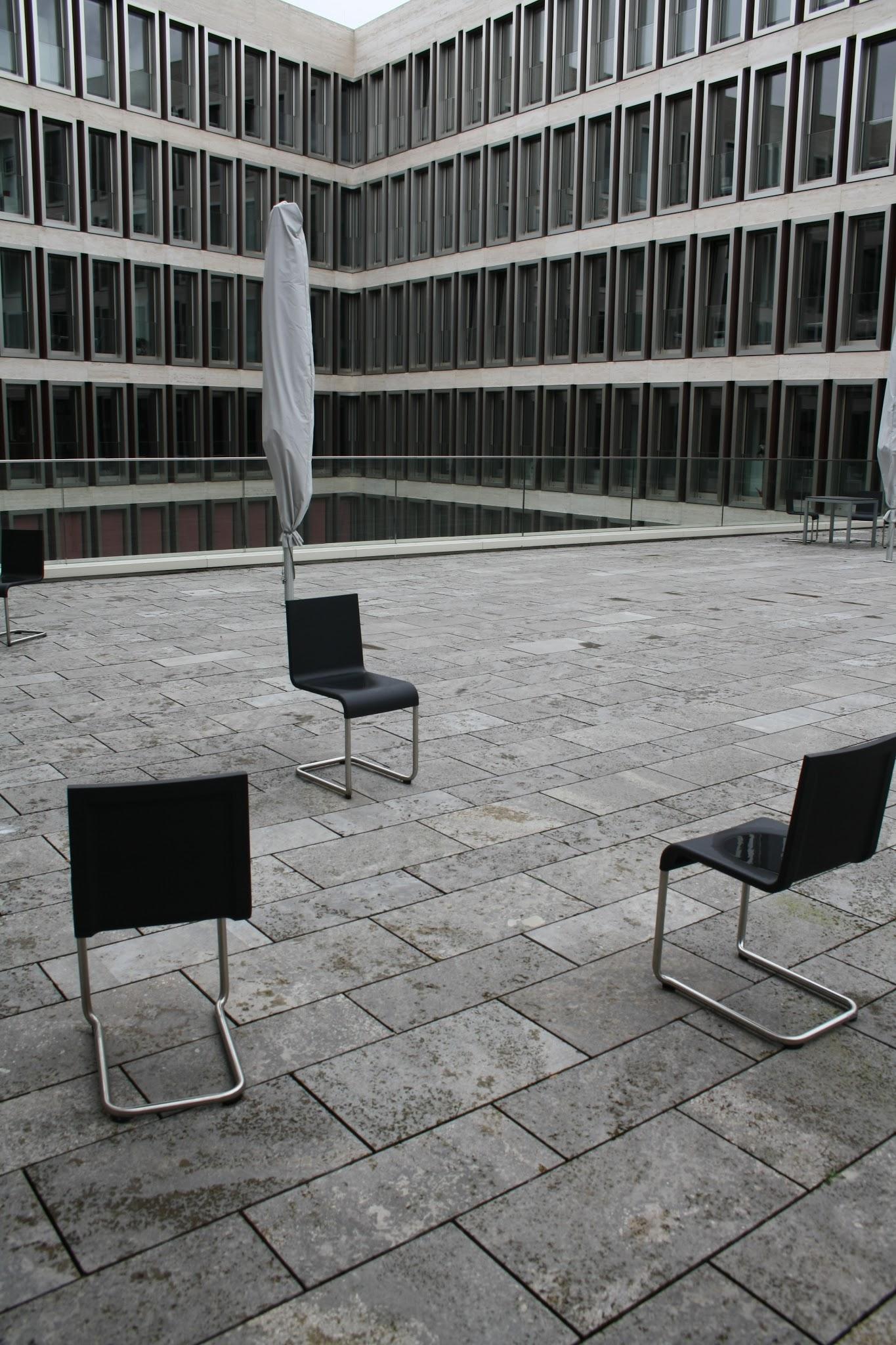 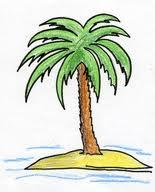 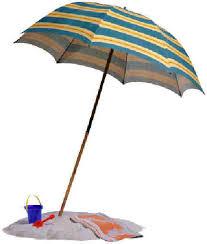 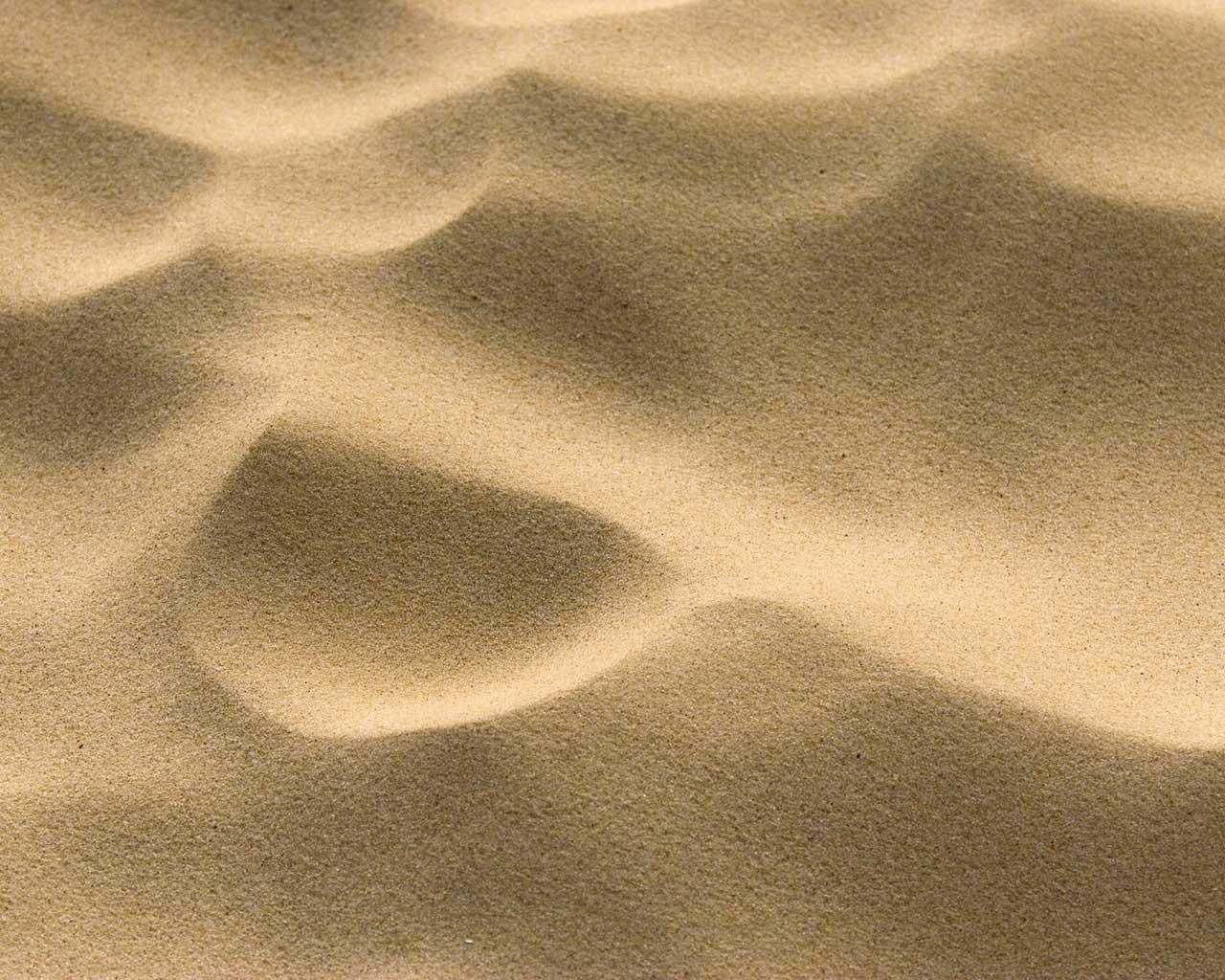 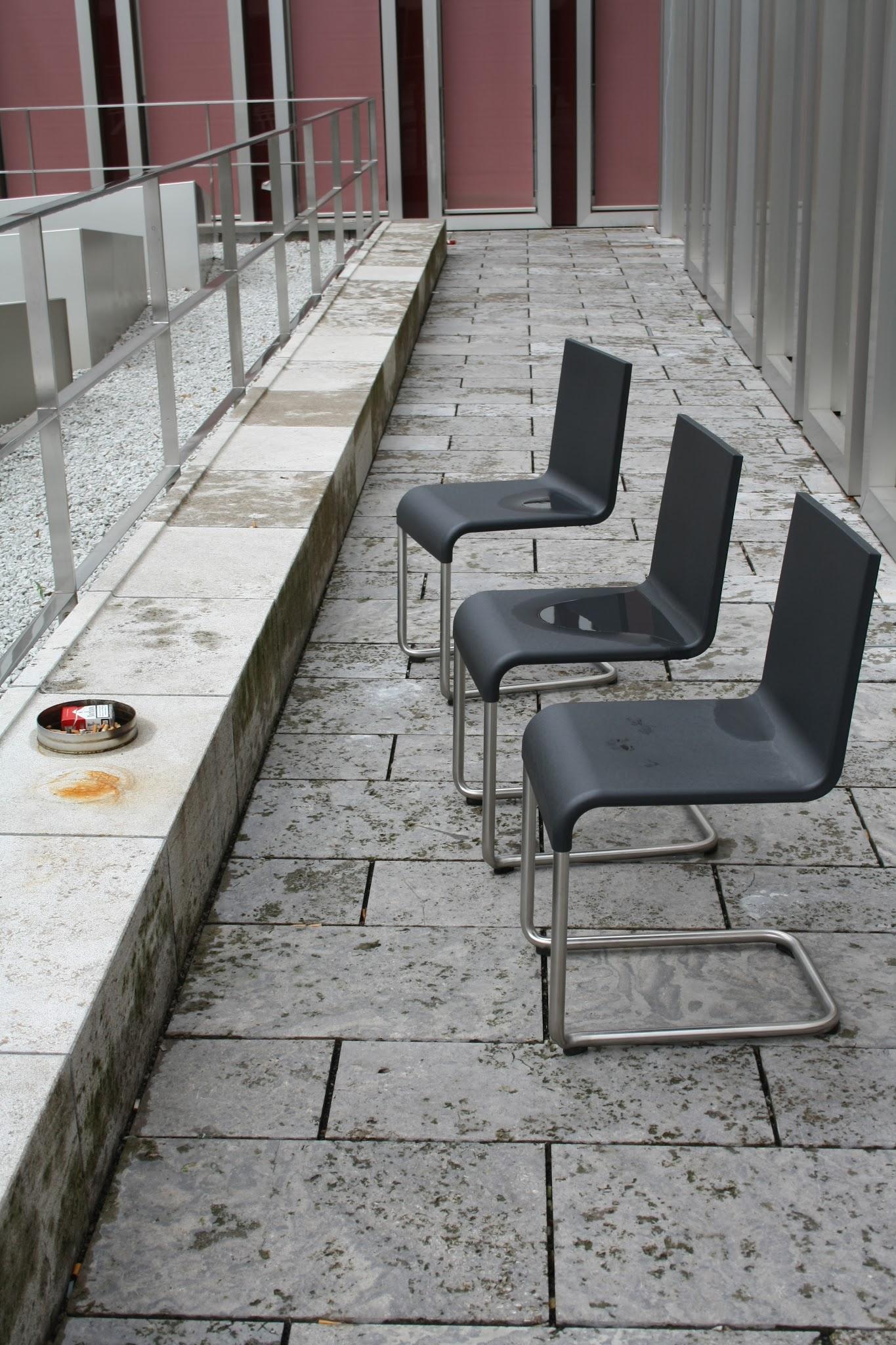 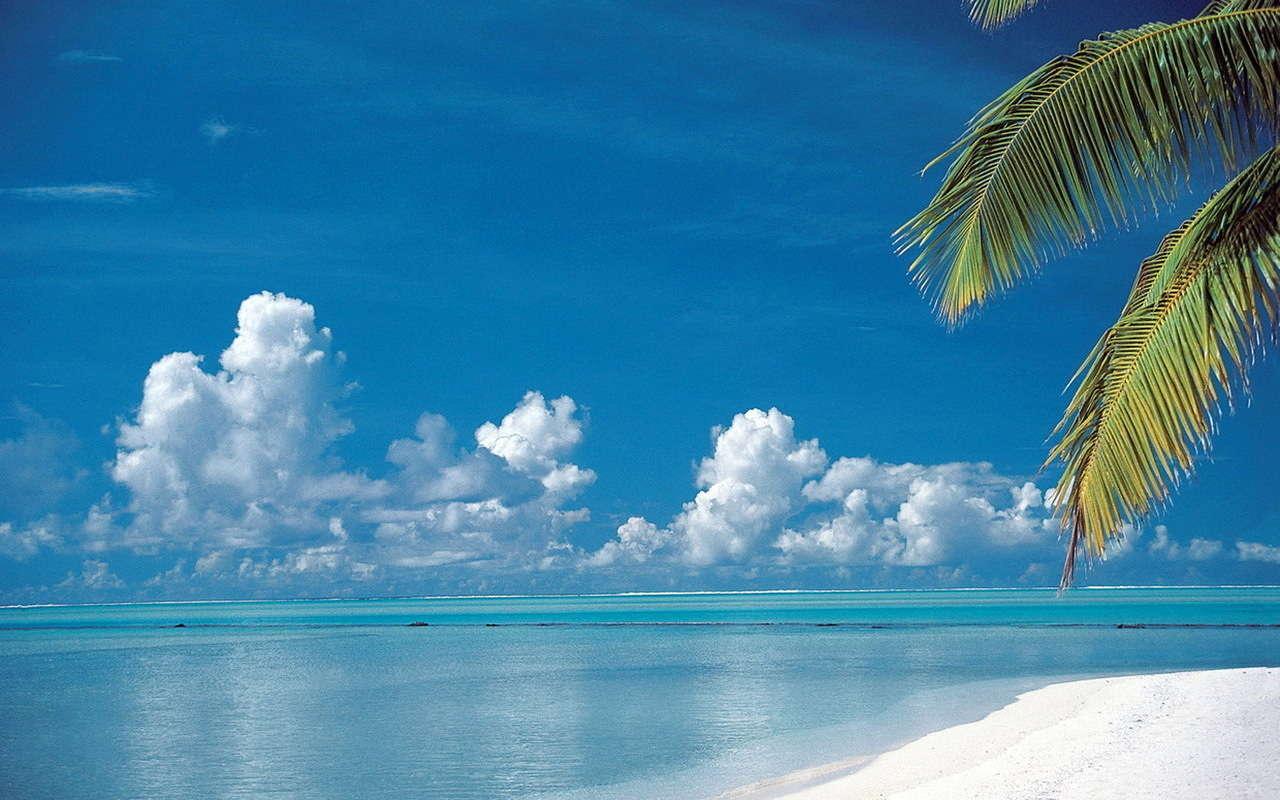 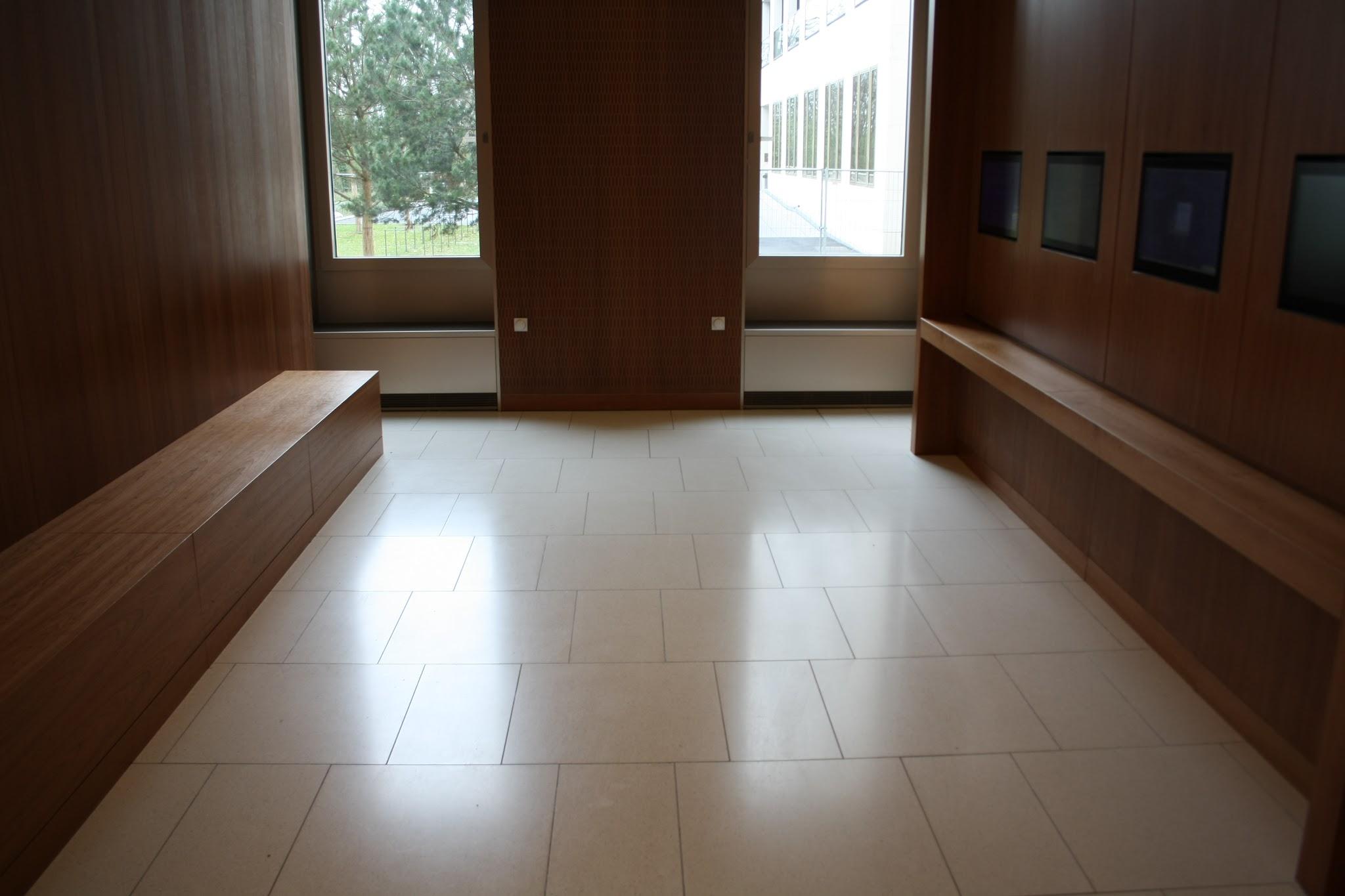 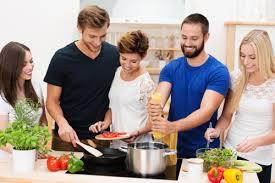 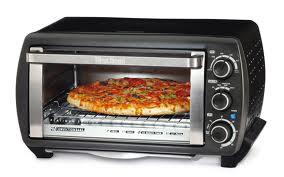 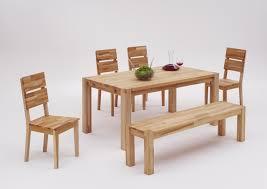 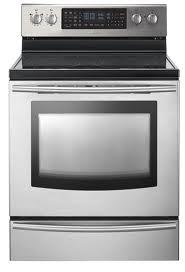 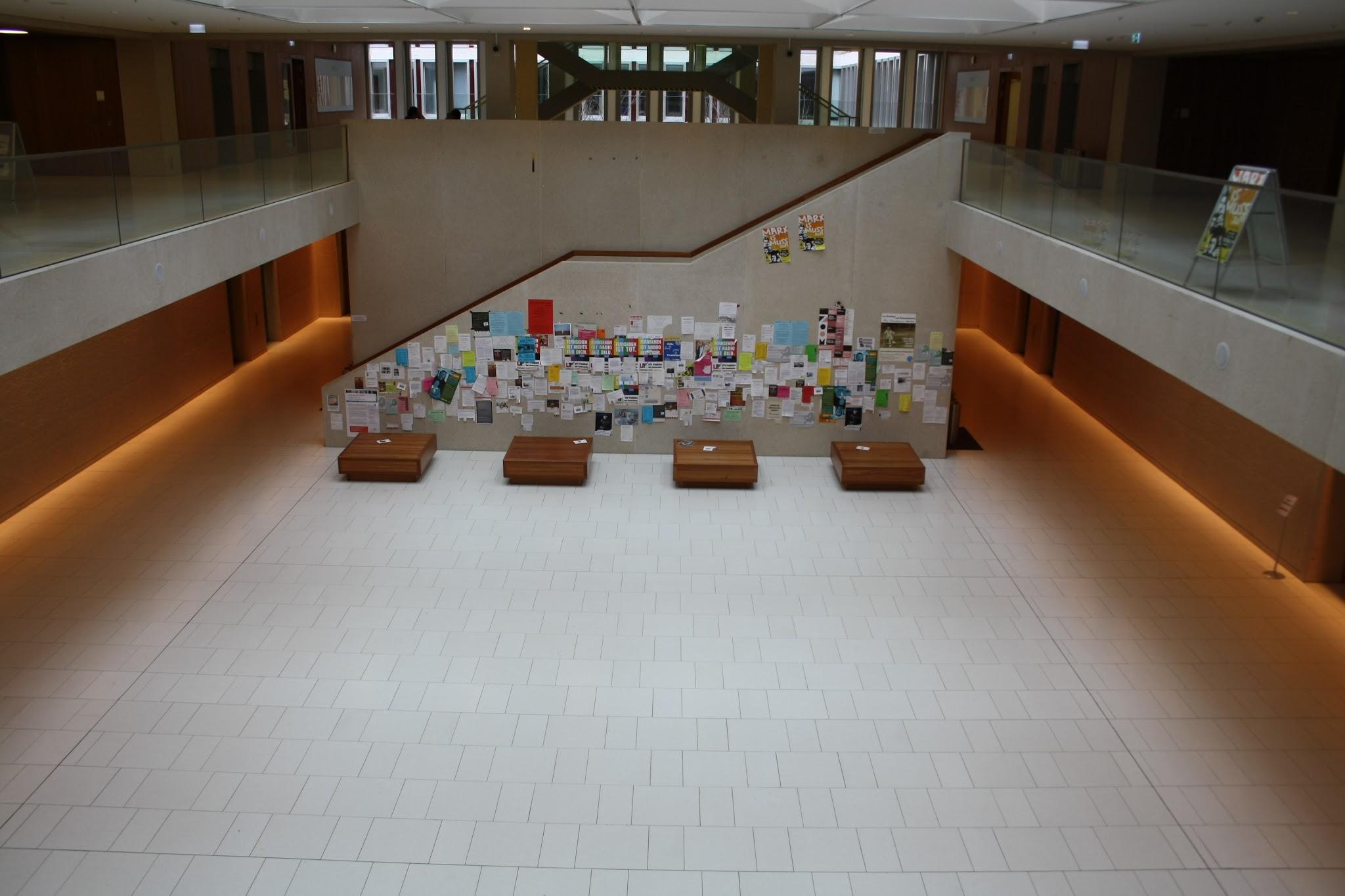 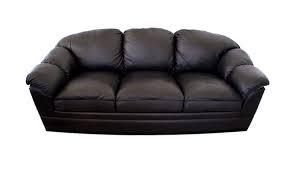 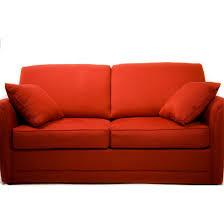 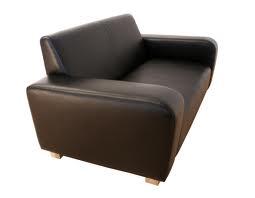 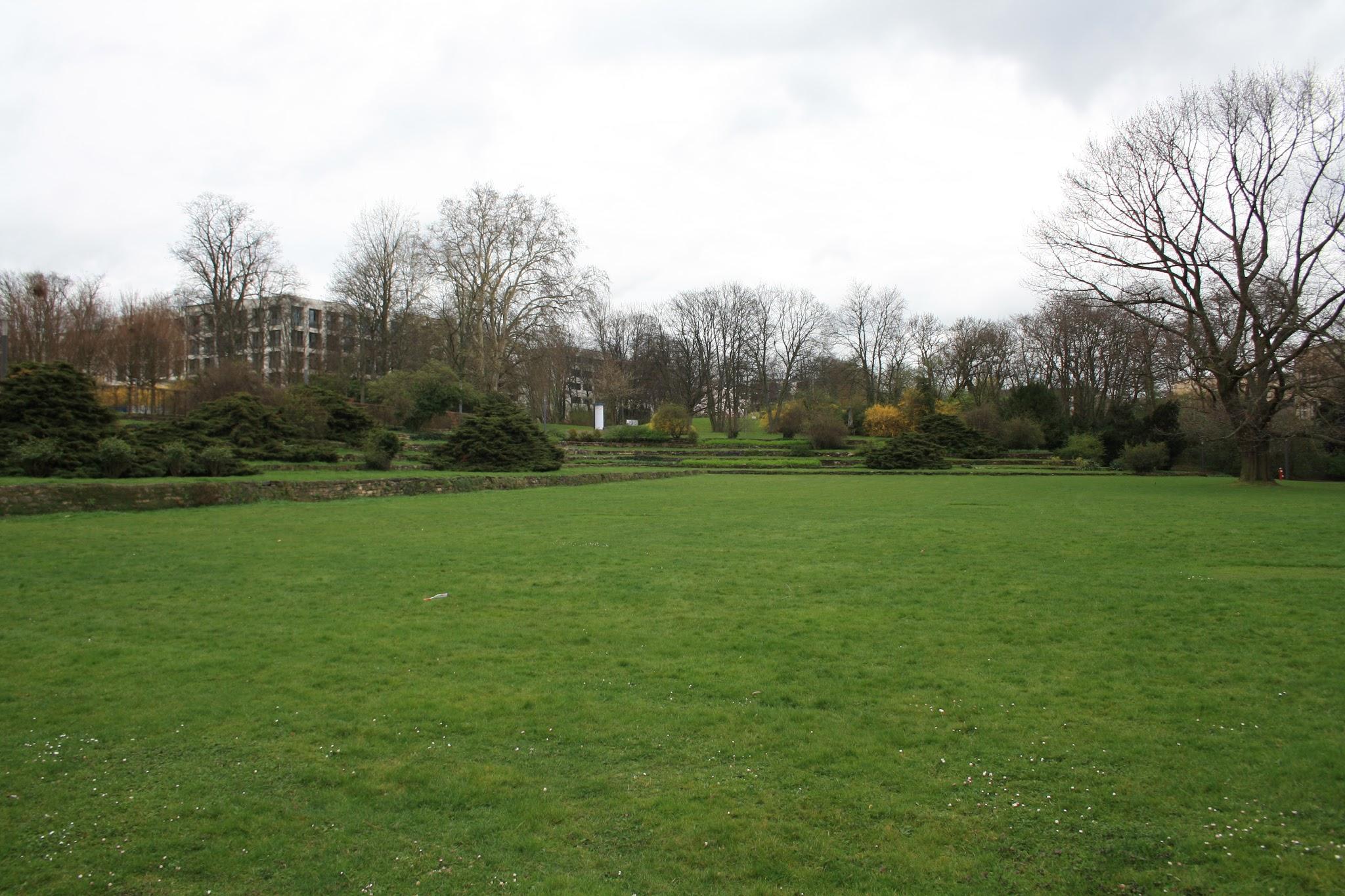 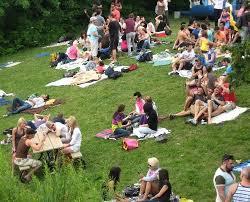 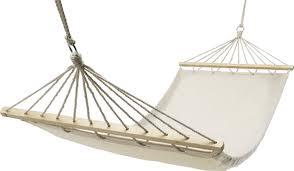 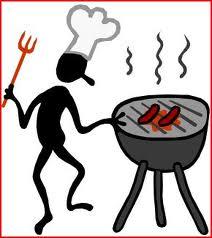 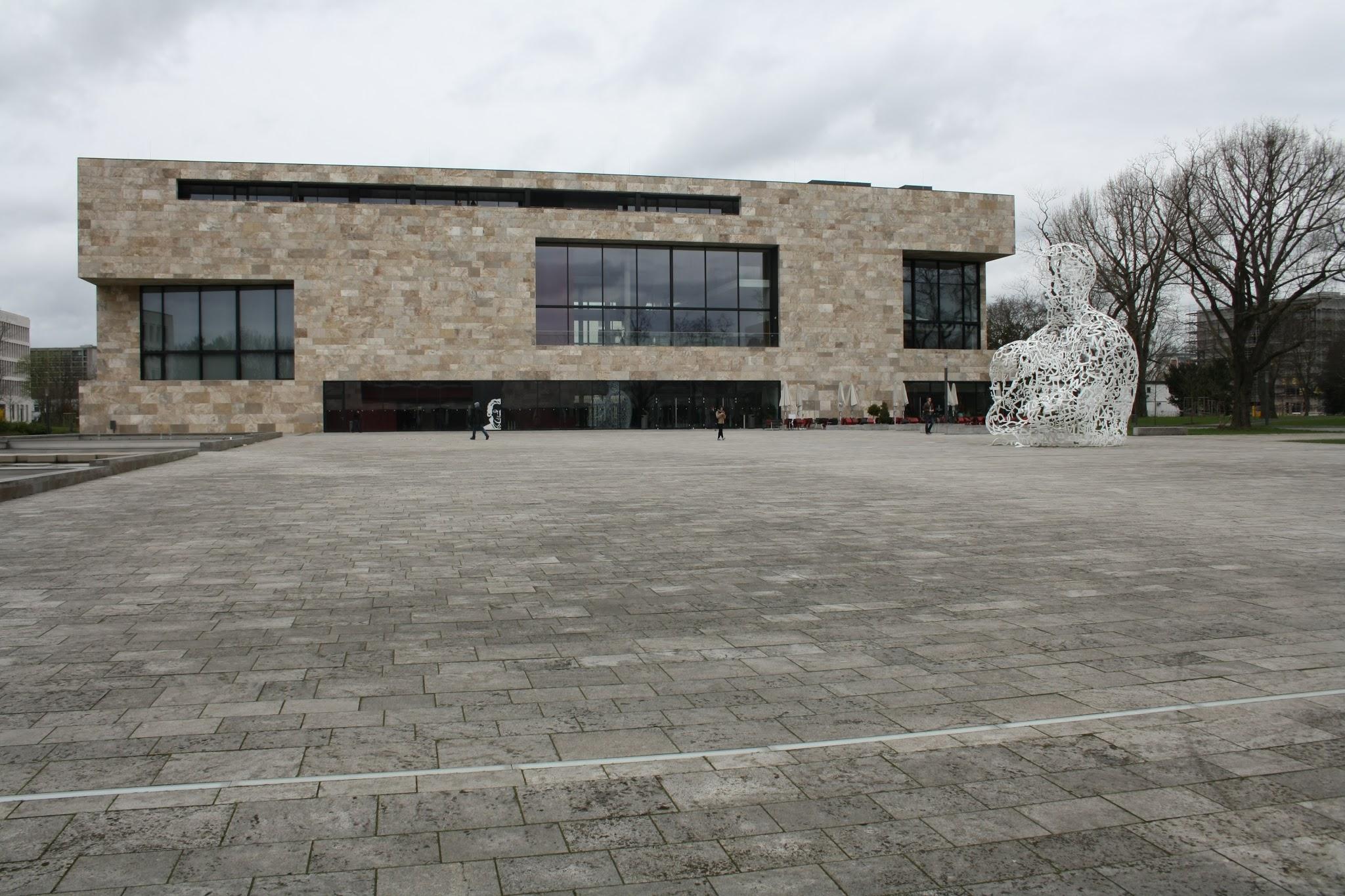